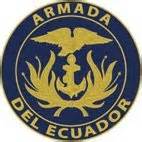 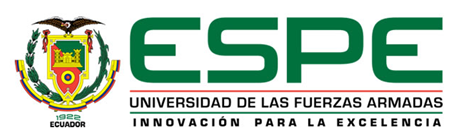 TESIS EPREVIO A LA OBTENCION DEL TITULO DE  LICENCIADO EN CIENCIAS DE LA ACTIVIDAD FISICA , DEPORTES Y RECREACION.
“LAS ACTIVIDADES FISICAS RECREATIVAS EN LA CONDICION FISICA Y LA MOTIVACIÓN DEL PERSONAL DE LA ESTACIÓN NAVAL QUITO”


ARMIJOS SALINAS PATRICIO IVAN
                                                                                
 

DIRECTOR: MSC. CARRASCO, 
ORLANDO  CODIRECTOR:  MSC. VACA, MARIO 

Sangolquí, 2015
.
¿Cómo inciden las actividades físicas recreativas en la condición física y la motivación del personal de la Estación Naval de Quito?
DELIMITACION DEL PROBLEMA
Disminución   en la motivación, 
voluntad  y actitud  hacia la  práctica de actividad física deportiva  y recreativa.
Falta  de interés  del  Personal de Oficiales, Personal de Tropa y  Servidores Públicos.
Se sigue una actividad física rutinaria, tradicional, obligada o condicionada.
Demanda actual por mejorar la condición física, el estado motivacional y actitudinal.
Dentro de la Estación Naval  Quito, no cuentan con una planificación de la actividad física, de igual manera no hay un programa que motive a su personal al desarrollo de la actividad física y recreativa. Necesidad de tener una opción diferente de realizar actividades físicas y recreativas que permitan mayor motivación y mejor condición física.
¿Cómo inciden las actividades físicas recreativas
en la condición física y la motivación del personal de la Estación Naval de Quito?
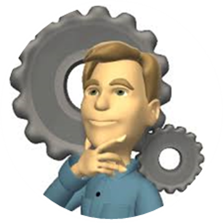 DELIMITACION DEL PROBLEMA
MOTIVACION
ACTITUD
FALTA DE INTERES
ACTITIDAD RUTINARIA
ACTITIDAD OBLIGADA
VOLUNTAD
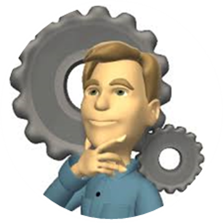 DELIMITACION DEL PROBLEMA
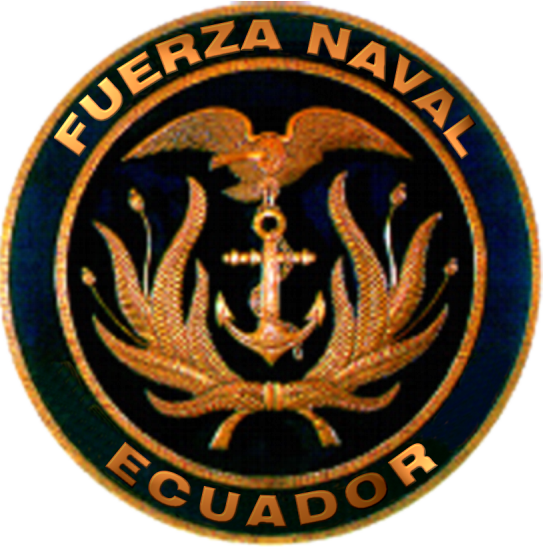 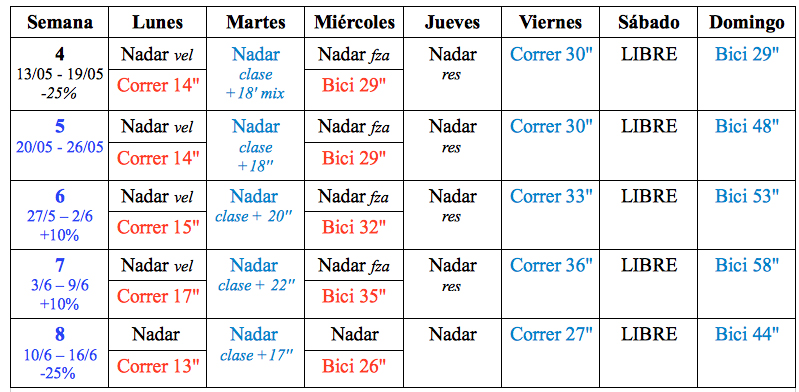 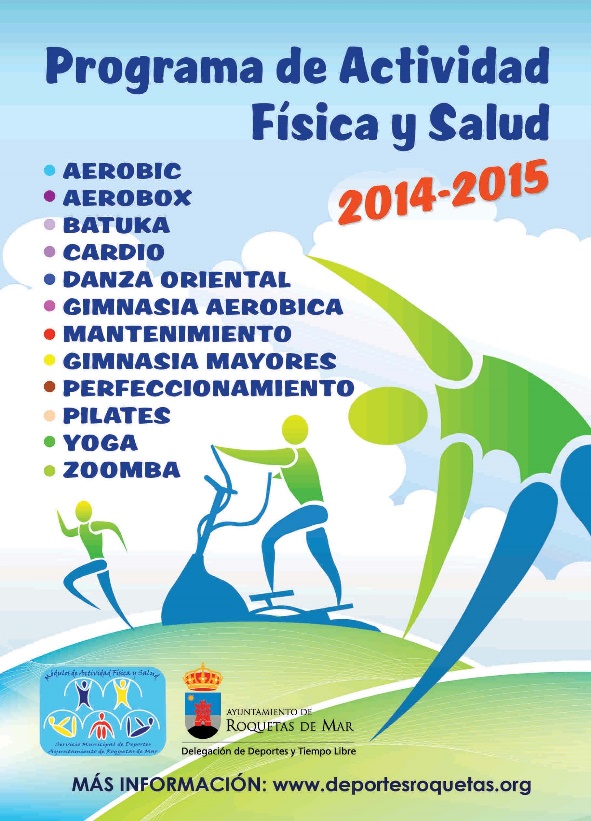 NECESIDA
OBJETIVO GENERAL
OBJETIVOS ESPECIFICOS
Analizar las actividades físicas recreativas planificadas y establecidas  para el acondicionamiento físico del personal militar trasbordado a la Estación Naval Quito.

Determinar los niveles de motivación que existen en el personal militar trasbordado a la Estación Naval Quito.

Plantear un programa físico recreativo para el mejoramiento de la condición física y la motivación.
Determinar la incidencia
PRIORIDADES
MARCO TEORICO
OBJETIVOS ESPECÍFICOS
PROGRAMA QUE PERMITA EL DESARROLLO DE LA VOLUNTAD HACIA LA EJECUCIÓN DE ACTIVIDADES FÍSICAS .
CONDICIÒN FÌSICA.
MOTIVACIÓN 
Son los estímulos que mueven a la persona a realizar determinadas acciones y  persistir en ellas para su culminación, está relacionada con la  voluntad  y el del interés (Funlibre.org, 1993)
ACTIVIDADES FISICAS
RECOMENDACIONES TÉCNICAS PARA LA EJECUCIÓN DE LA ACTIVIDAD FÍSICA
Aumento gradual de la carga física.
La actividad aeróbica debe ir de  moderada a intensa.
Se debe realizar combinación de actividades y distribuirlas  en el transcurso de la semana.
Ejercitación de todos los grupos musculares.
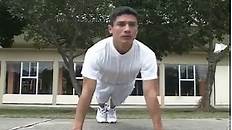 CLASIFICACIÓN DE LA RECREACIÒN.
Pérez ,  A (2003)
OTRAS FORMAS DE CLASIFICACIÓN
(Dumazedier, 1964)
ACTIVIDADES POR AREAS
Actividades deportivas-recreativas
Actividades al aire libre( en tierras y acuáticas).
Actividades en el aire.
Actividades lúdicas.
 Actividades de creación artística y manual.
Actividades de creación manual.
Actividades culturales participativas.
Asistencia a espectáculos.
Actividades relacionadas con espectáculos deportivos.
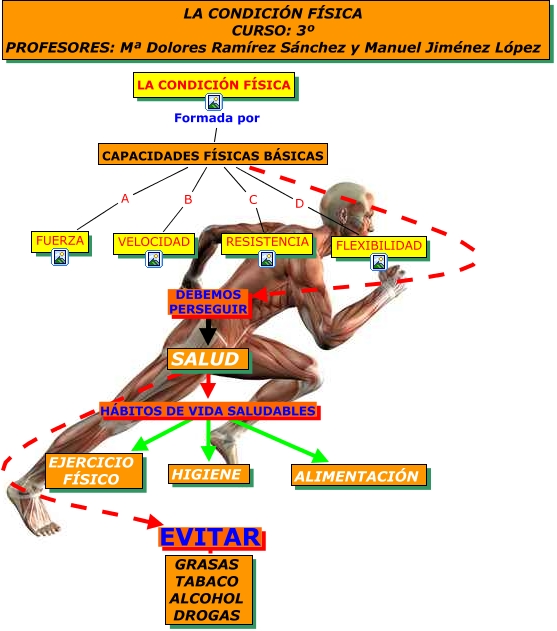 LA CONDICIÓN FÍSICA
Estrechamente relacionada con las cualidades físicas básicas (fuerza, resistencia, flexibilidad y velocidad) y con las cualidades coordinativas (Agilidad, equilibrio y coordinación).
TIPOS DE MOTIVACION
Conversaciones, coloquios y discusiones con el equipo
Diálogos individuales con cada deportista
FORMAS PRINCIPALES DE CONSEGUIR LA MOTIVACIÓN EN EL DEPORTE
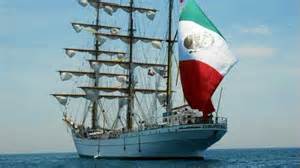 .
TIPO DE ESTUDIO  PRE EXPERIMENTAL.
Géneros 
Conceptos
Modelo longitudinal 
Con un solo grupo de control con una pre-prueba y una pos-prueba.
Duración de la Investigación  
Tres meses
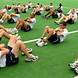 POBLACIÓN TOTAL: 150 militares trasbordados a la Estación Naval Quito.
TÉCNICAS E INSTRUMENTOS DE INVESTIGACIÓN
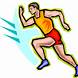 Test de grupos.
Cuestionarios de participación de las actividades recreativas.
Test de la motivación.
Test físicos.
ANALISIS DE RESULTADOS
Escala tipo Likert generada especialmente para la investigación.
Los ítems de los cuestionarios han sido tratados con los Técnicos para su elaboración definitiva.
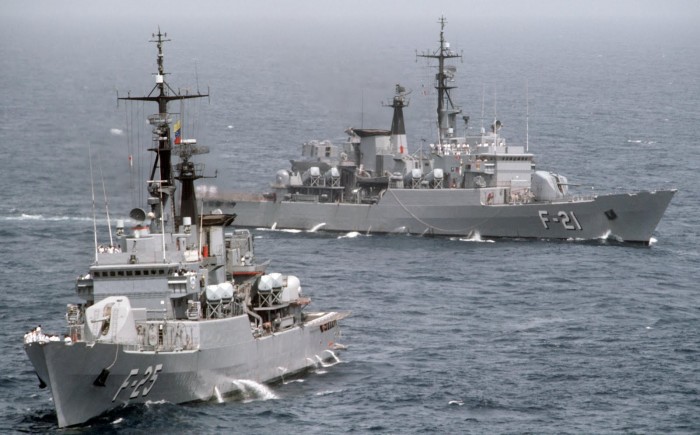 FICHA MOTIVACIONAL  A LAS ACTIVIDADES FÍSICAS RECREATIVAS
COMPROBACIÒN DE HIPÒTESIS
Hipótesis de trabajo

Las actividades físicas recreativas inciden  en la condición física y la motivación del personal de la Estación Naval Quito”
Hipótesis operacional

Si la aplicación de un plan o Programa de actividad físico recreativo incide en el mejoramiento motivacional en el personal de la Estación Naval Quito
Hipótesis nula.

Las actividades físicas recreativas no inciden  en la condición física y la motivación del personal de la Estación Naval Quito”
Figura 6 Análisis pre test y pos test del IMC.

Análisis. Se observa que una vez desarrollado el programa físico recreativo y analizado pre pruebas y pos pruebas en el IMC en la calificación de Bajo Peso existe una mejoría de 1 intégrante, mientras que en peso normal existe una superación de 9 personas, en la calificación de sobre peso o pre obesidad disminuyo en 6 integrantes, mientras que en obesidad clase 1 una disminución de 4 integrantes, en obesidad clase 2 y obesidad clase 3 se mantienen los resultado con 0
Figura 7 Análisis pre y pos test de la velocidad 60 mt.

Análisis. Se observa que una vez desarrollado el programa físico recreativo y analizado pre pruebas y pos pruebas en la velocidad en la función de Promedio existe una mejoría de 0,33 segundos, mientras que en la media existe una superación de 0,31 segundos, en la función de desviación estándar una disminución de 0,05 segundos, en la función máxima un aumento de 0,42 segundos, en la mínima una superación de 0,73 segundos y en la función del rango de 0,42 segundo lo que representa positivo.
Figura 8 Análisis pre y pos test de la Potencia de salto en distancia


Análisis. Se observa que una vez desarrollado el programa físico recreativo y analizado pre pruebas y pos pruebas en la velocidad en la función de Promedio existe una mejoría de 0,48 centímetros, mientras que en la media existe una superación de 0,03 centímetros, en la función de desviación estándar una disminución de 0,04centímetros, en la función máxima un una igualdad, en la mínima una superación de 0,05centímetros y en la función del rango de 0,05centímetros.
Figura 9 Análisis pre y pos test de la Resistencia Cooper

Análisis. Se observa que una vez desarrollado el programa físico recreativo y analizado pre pruebas y pos pruebas de resistencia se observa una mejoría de 1 mt con 47 cm en la función de Promedio, existe una mejoría de  igual manera en la media de 0,33, en la función de desviación estándar una disminución de 0,41 centímetros, en la función máxima una superación de 13 metros, en la mínima una igualdad de los valores  y en la función del rango de 13 mt. de superación.
Figura 10 Análisis pre y pos test de la Potencia de salto alto

Análisis. Se observa que una vez desarrollado el programa físico recreativo y analizado pre pruebas y pos pruebas en la velocidad en la función de Promedio existe una mejoría de 0,9 centímetros, mientras que en la media existe una superación de 0,05 centímetros, en la función de desviación estándar una disminución de 0,05 centímetros, en la función máxima una superación de 1 cm, en la mínima una superación de 1,10 centímetros y en la función del rango una disminución de 0,01 centímetros.
Análisis Pre y Pos test de la Motivación
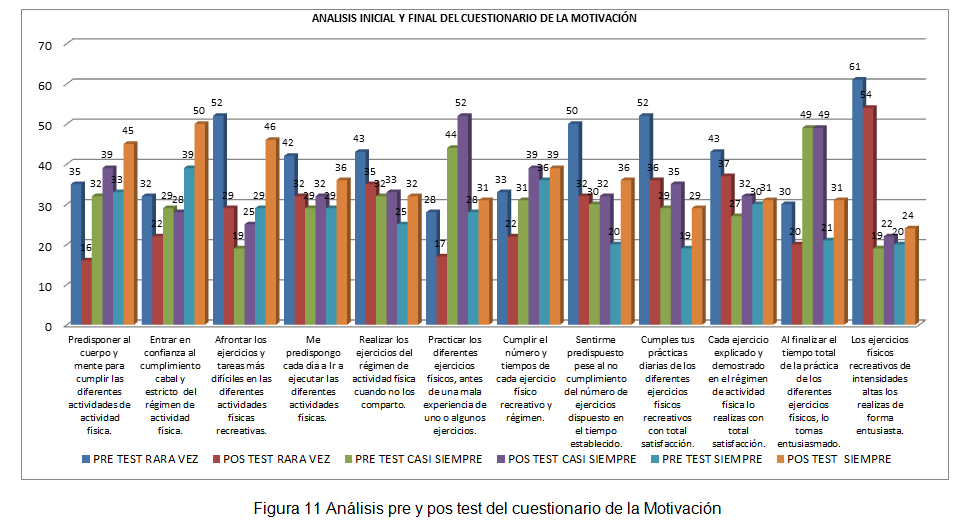 Análisis. Se observa que una vez desarrollado el programa físico recreativo y analizado el cuestionario inicial y final se observa resultados positivos de la actitud de los participantes del programa, lo que representa la efectividad de las actividades planteadas con las valoraciones positivas en virtud a lo analizado los criterios  de cada uno de los participantes considerando aspectos motivacionales en el desarrollo de las actividades físicas recreativas.
CONCLUSIONES
Se comprueba la hipótesis de trabajo donde se determina que el Programa Físico Recreativo si incide en el rendimiento físico y motivacional del personal de la Estación Naval Quito”
Se observa un desarrollo en las pruebas física en algunas con mayor proporción que en otras pero en su mayoría represento efectividad a través del programa aplicado.
Se observó que a más del desarrollo motivacional se crearon otras actitudes positivas en el personal como la colaboración, la camaradería la confraternidad y el interés propios por las actividades.
El análisis de las fuentes permitió identificar diversidad de criterios en el tratamiento de los temas relacionados con las actividades físicas recreativas, a partir de los diferentes enfoques asumidos por los autores consultados.
Se considera que en la actualidad el desarrollo de las actividades físicas recreativas se concibe en dos formas, formativa y recreativa y ambas se complementan para proporcionar placer y desarrollo integral de la personalidad.
Se considera que en la actualidad el desarrollo de las actividades físicas recreativas se concibe en dos formas, formativa y recreativa y ambas se complementan para proporcionar placer y desarrollo integral de la personalidad.

Por las características, variedad y beneficios de las actividades recreativas se considera que estas constituyen el medio principal del proceso de educación del tiempo libre para el desarrollo de los conocimientos, habilidades, motivos, actitudes, comportamientos y valores en relación con el empleo positivo del tiempo libre.

La sistematización realizada en relación con las características, tipología y beneficios de las actividades recreativas puede favorecer la formación de profesores de recreación, recreadores y otro personal implicado en el proceso de educación del tiempo libre.
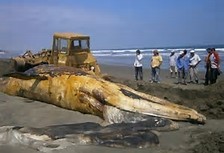 RECOMENDACIONES
Utilizar este medio de desarrollo físico y motivacional ya que en los centros militares y de marina son óptimos para el desarrollo y mejoramiento de la motivación.

Planificar el entrenamiento físico con esta modalidad ya que es menos tediosa que el entrenamiento tradicional y puede obtenerse mejores resultados con altos grados de participación.

Se recomienda en programas donde se tiene un alto nivel de estrés la aplicación de estos medios físicos recreativos, considerando todo el bagaje de información tanto motora como afectiva, por el trabajo colectivo y la capacidad de interrelacionarse entre los participantes.

Considerar los grupos de trabajo caracterizando a todos sus participantes para la integración sin que estos sean presionados a las actividades programadas.
PROGRAMA
METODOLOGÌA
LA PRACTICA DE LAS ACTIVIDADES FÍSICAS RECREATIVAS SERÁ DESARROLLADAS DIARIAMENTE  PARA MEJORAR LA CONDICIÓN FÍSICA  Y LA MOTIVACIÓN
MÈTODOS TEÒRICOS.
INDUCCIÒN DEDUCCIÒN
ANÀLISIS SINTESIS.
MÈTODOS EMPIRICOS
OBSERVACIÒN
CARACTERISTICAS DEL PROGRAMA
Se estructuró en áreas de aprensión y desarrollo físico, con actividades alternativas tanto en el contesto afectivo, cognitivo y físico.Desarrollar capacidades físicas en relación a la fuerza como, resistencias y velocidad en las condiciones propias de los integrantes.Permite un aprendizaje de otras capacidades como las capacidades coordinativas.Se trabaja  las áreas de desarrollo físico recreativas dentro de estas: Área Física-Deportiva, Área de la Salud, Área Lúdica, Área al Aire Libre, Área Acuática, Área artística y Área Social y Cultura.Las actividades tienen entre sus características las pausas cortas en las que predomina la alegría y la motivación.Se  recomienda que estas alternativas  se realicen alternado su lugar, espacio, entorno, ejercicios, instrumentos y hasta su metodología de aplicación.La sesión de trabajo se dar en el horario acordado con los administrativos, como también la utilización del material y cuenta con una fase inicial de adaptación al esfuerzo , parte principal donde se aplicara las actividades técnicas direccionadas al mejoramiento dela condición física y motivacional, se finalizara la sesión con la fase final que se llegara a acuerdos actitudinal frente al trabajo desarrollado y próxima practica.Se realizara 12 sesiones divididas en diferentes contenidos técnicos para el manejo de las diferentes áreas, en cargas horarias de  dos veces por semana durando este programa dos meses seguidos.
RESULTADOS ESPERADOS.
RESULTADOS ESPERADOS.
Mejor condición física del personal de la Estación Naval Quito”
Desarrollo de cualidades físicas y emocionales
Mejores resultados de desenvolvimiento laboral.
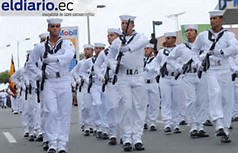 PROGRAMA
Sesiones de trabajo 
Especialista :Patricio Armijos		Lugar: Espacio verde institucional			Hora: 14:00			Días: 4 sesiones
Objetivo: Desarrollo de actividades físicas recreativas, para el mejoramiento de las capacidades físicas de resistencia y velocidad
Sesiones de trabajo 
Especialista: Patricio Armijos 	Lugar :Espacio verde institucional y otros   	Hora: 14:00	   Días: 4 sesiones
Objetivo: Desarrollo de actividades físicas recreativas, para el mejoramiento de las capacidades físicas de flexibilidad y velocidad
Sesiones de trabajo 
Especialista: Patricio Armijos		Lugar: Espacio verde institucional y otros			
Hora: 14:00			Días: 4 sesiones
Objetivo: Desarrollo de actividades físicas recreativas, para el mejoramiento de las capacidades físicas de fuerza
BIBLIOGRAFÍA
BIBLIOGRAFIA
Brown, J. (2001). Test físicos . España : Tutor.
Concepción, U. d. (28 de junio de 2010). http://www. Universidad de Concepción/ Unidad académica Los Ángeles Departamento de Educación .
Dumazedier, J. (1964). Hacia una civilización del ocio. Barcelona: Estela.
Funlibre.org. (1993). Tiempo libre, deporte y recreación. Una aproximación sociopedagógica. . Habana: Indec.
Hernández, A. (2000). Acerca del ocio, del tiempo libre y de la animación sociocultural.Buenos Aires: Revista digital.
medicine, T. D. (1993). Physiological characteristics of elite soccer players.Sports medicine. New York: Sports medicine.
musculación”, G. I. (2008). Seminario “Fuerza y musculación”. Santiago: Campo.
Recreación, I. N. (2003). Manual metodológico, Programa Nacional de Recreación Física. La Habana: INDER.
Torres, J. (1999). La actividad física y su vinculación a la ocupación constructiva del ocio y el tiempo libre en los ciudadanos/as del siglo XXI. España: Deporte Andaluz.
Weineck, J. (2005). Entrenamiento Total. España: Paidotribo.
LINEAS WEB
Aguilar, L. (25 de Junio de 2000). La recreación como perfil profesional. Disponible en http://www.redcreacion.org/relareti/documentos/perfiles_profesionales.html

FUMLIBRE. (25 de Marzo de 2004). Fundamentos de la Recreación. Disponible en: http://www.funlibre.orgdocumentosidrdfundamentos.html.htm.
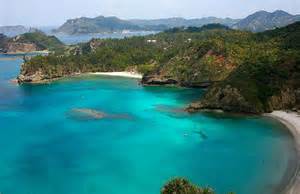 GRACIAS